Rectifiers and Filters
Sarika Yadav
Lecturer, Industrial Electronics Dept
VPM’s Polytechnic, Thane.
Sarika Yadav
Half wave Rectifier
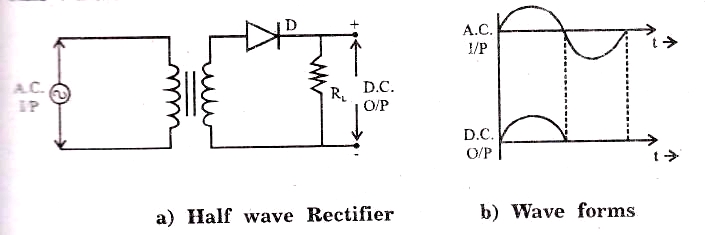 Sarika Yadav
Full wave Rectifier (Center tap)
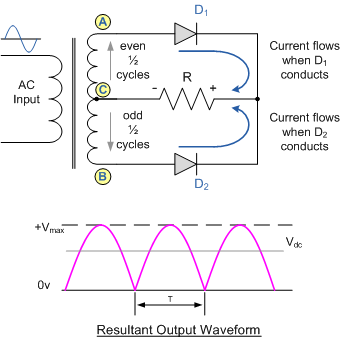 Sarika Yadav
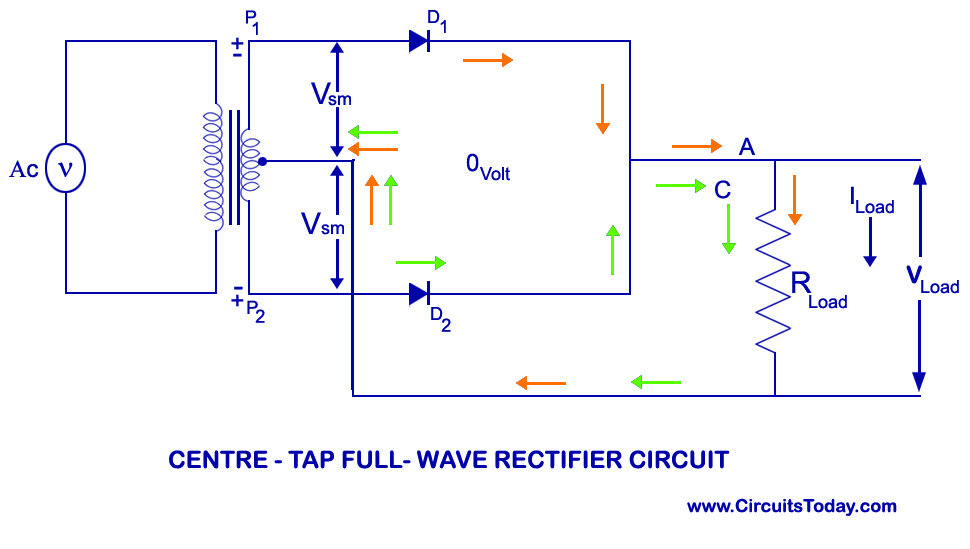 Sarika Yadav
Full wave Rectifier (Bridge)
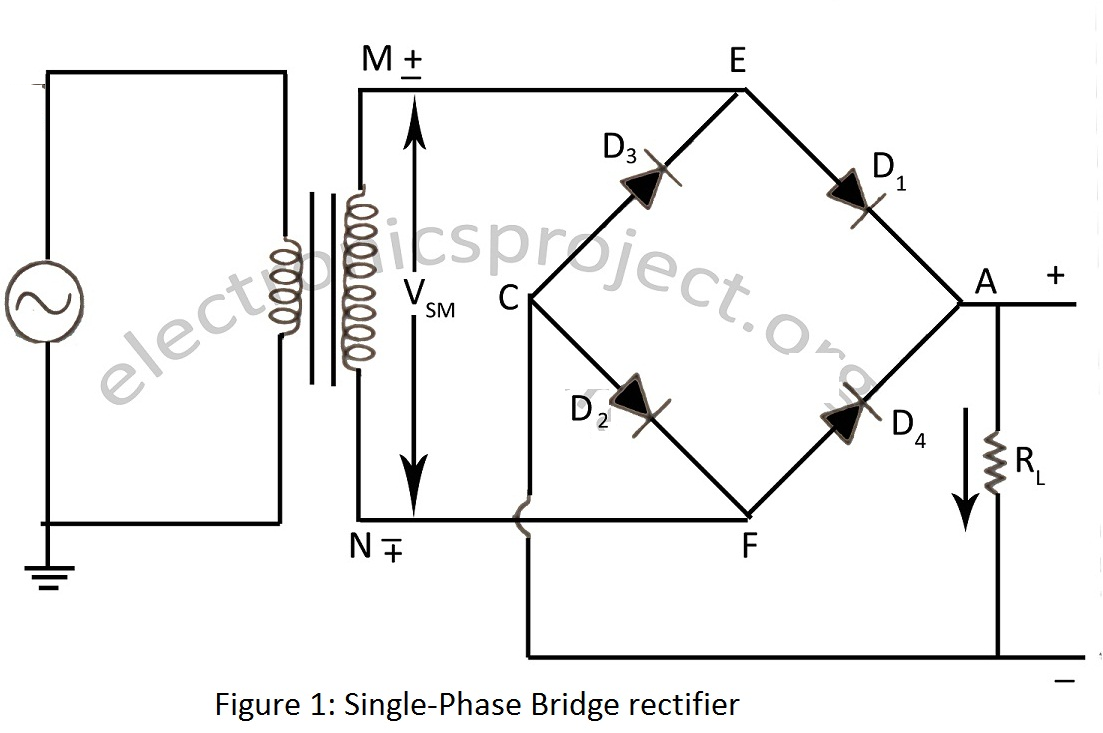 Sarika Yadav
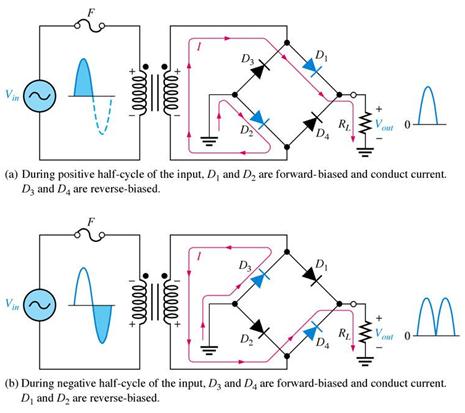 Sarika Yadav
Full wave Rectifier waveforms
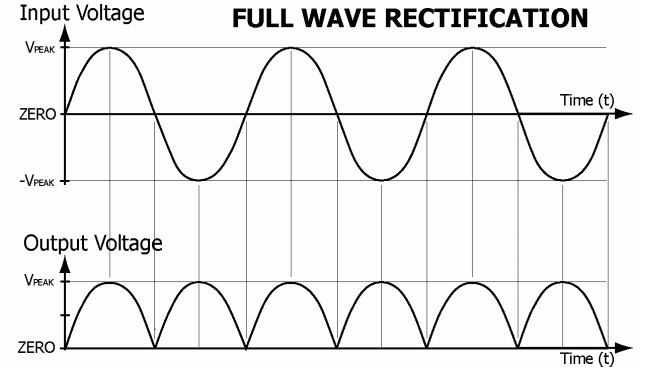 Sarika Yadav
Thank you!!
Sarika Yadav
Filters
Shunt C
Series L
LC filter
CLC filter (π)
Sarika Yadav
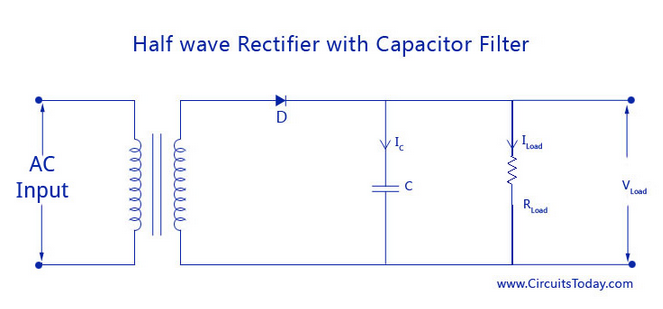 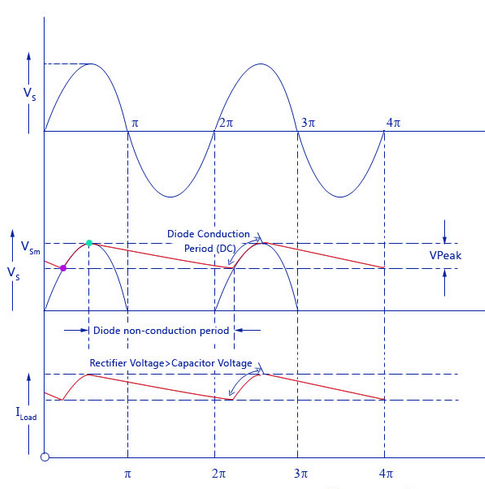 Sarika Yadav
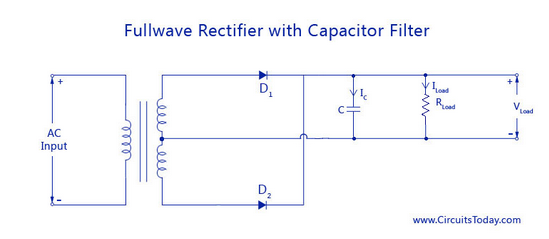 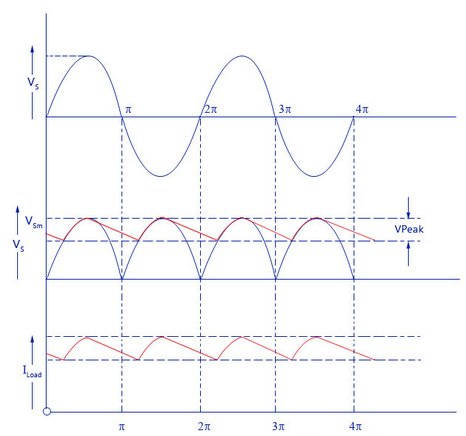 Sarika Yadav
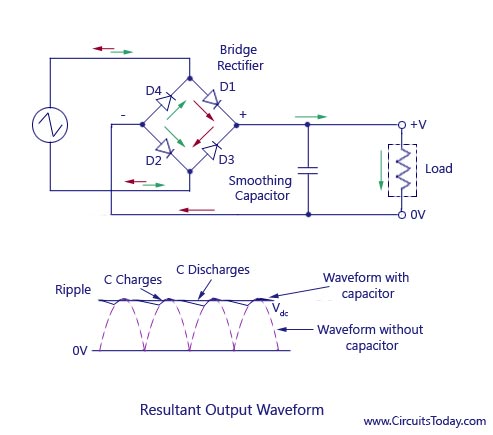 Sarika Yadav
Comparison between HWR & FWR with Shunt Capacitor Filter
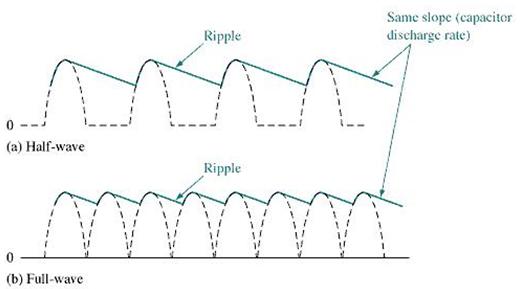 Sarika Yadav
Series Inductor Filter
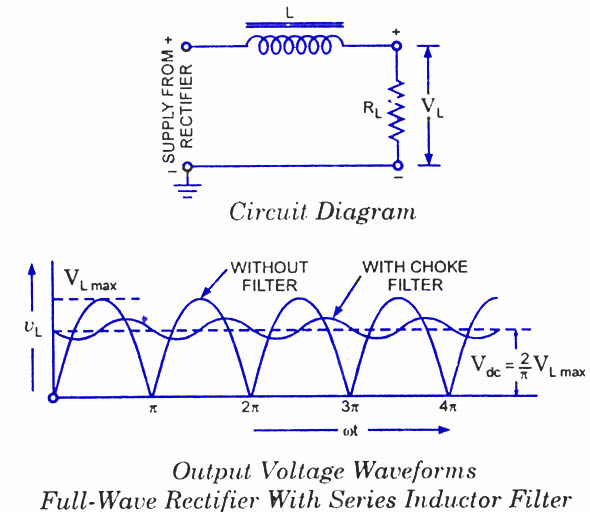 Sarika Yadav
Center-tap full wave Rectifier with LC Filter
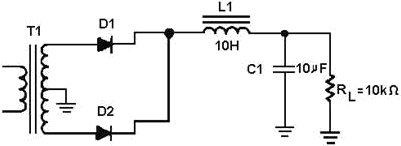 Sarika Yadav
Bridge rectifier with LC filter
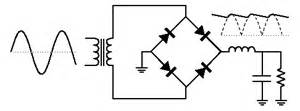 Sarika Yadav
Pi Filter (π) CLC fliter
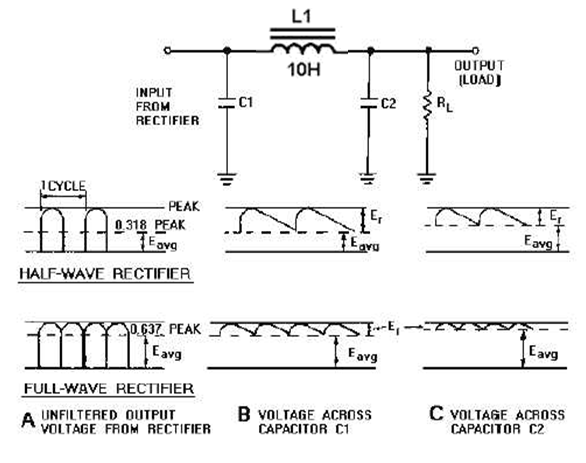 Sarika Yadav
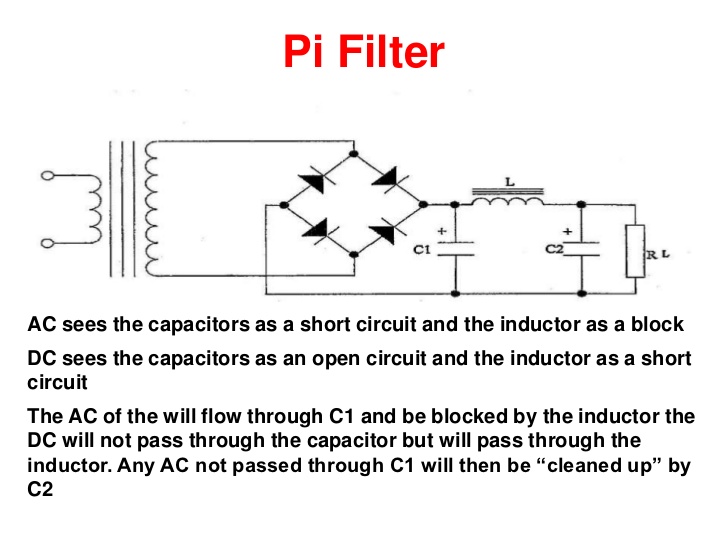 Sarika Yadav
Center tap FWR with Pi filter
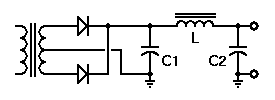 Sarika Yadav